MALÉ A STŘEDNÍ PODNIKÁNÍ
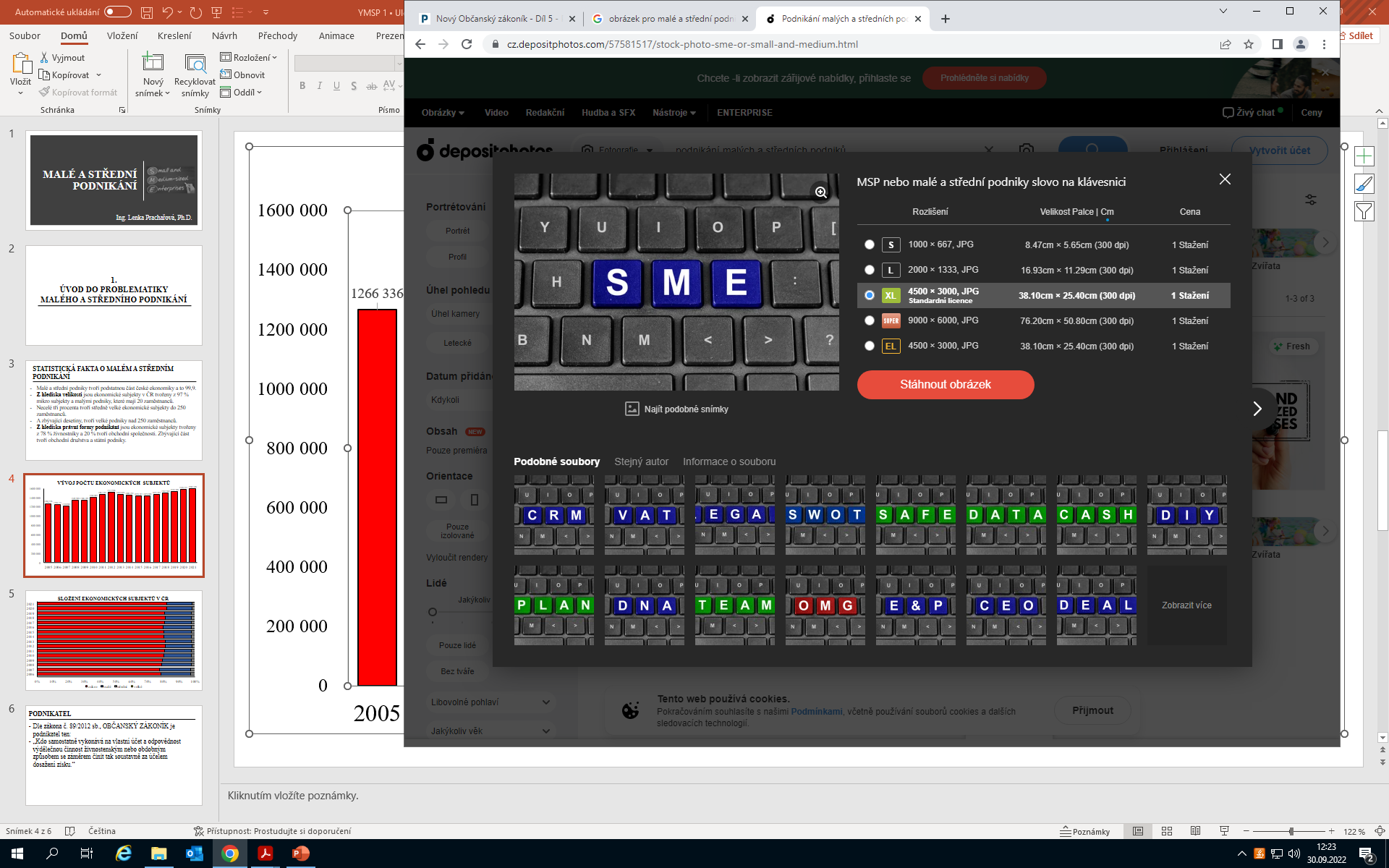 Ing. Lenka Prachařová, Ph.D.
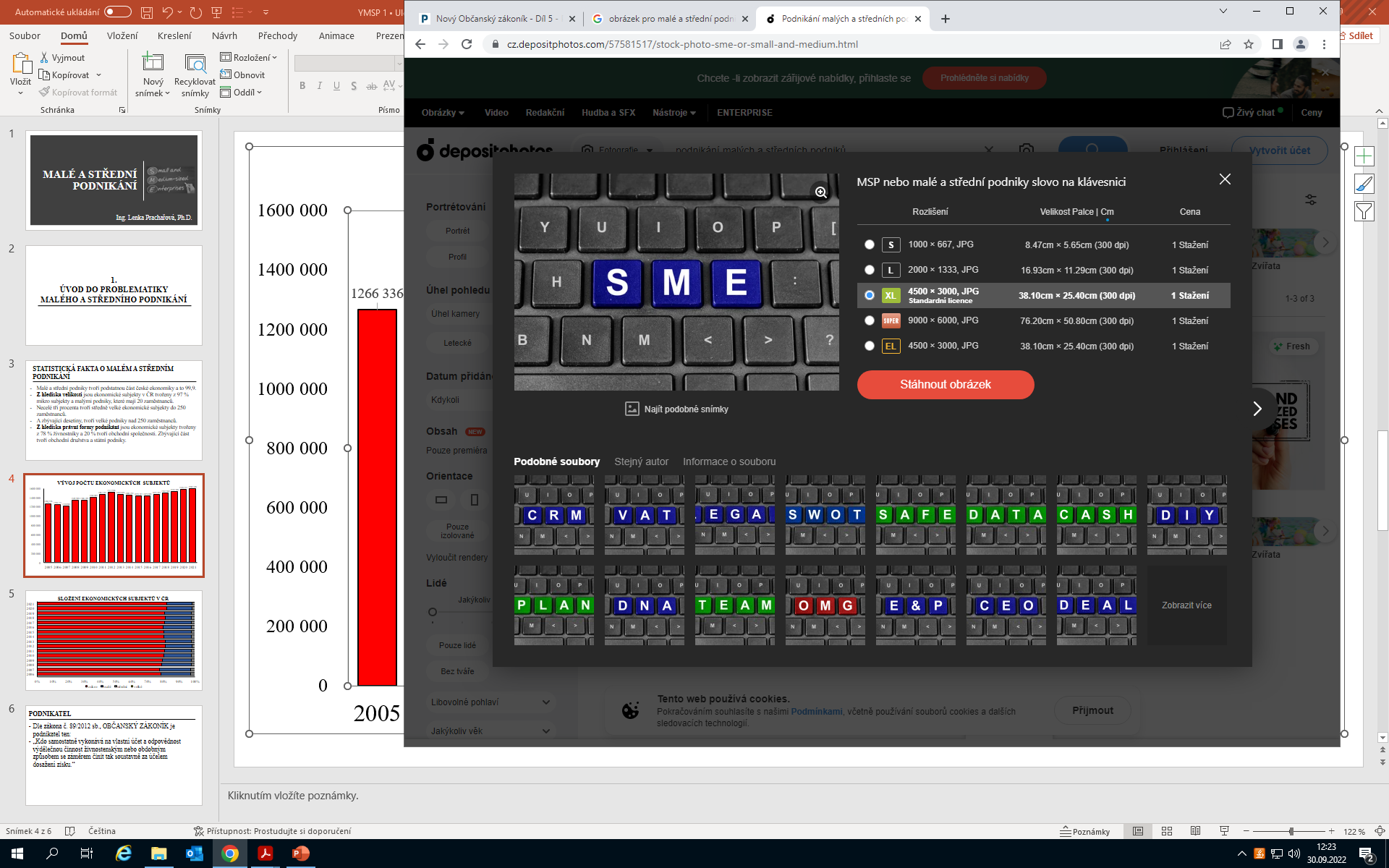 MALÉ A STŘEDNÍ PODNIKÁNÍ
1.
ÚVOD DO PROBLEMATIKY 
MALÉHO A STŘEDNÍHO PODNIKÁNÍ
Ing. Lenka Prachařová, Ph.D.
ROZDĚLENÍ PODNIKŮ

Klasifikace dle nařízení komise EU, dělí podniky podle:
počtu zaměstnanců,
ročního obratu,
rozvahy,
STATISTICKÁ FAKTA O MALÉM A STŘEDNÍM PODNIKÁNÍ
Malé a střední podniky tvoří 99,9 % české ekonomiky.
Z hlediska velikosti jsou ekonomické subjekty v ČR tvořeny z 97 % malými podniky, které mají 20 zaměstnanců.
Necelé tři procenta tvoří středně velké ekonomické subjekty do 250 zaměstnanců.
A zbývající desetiny, tvoří velké podniky nad 250 zaměstnanců.
Z hlediska právní formy podnikání jsou ekonomické subjekty tvořeny z 78 % živnostníky a 20 % tvoří obchodní společnosti. Zbývající část tvoří obchodní družstva a státní podniky.
Ing. Lenka Prachařová, Ph.D.
Ing. Lenka Prachařová, Ph.D.
PODNIKATEL
Osoba, která realizuje podnikatelské aktivity s rizikem ztráty vlastního kapitálu nebo potenciálem rozšíření vlastního kapitálu.
Iniciátor a nositel podnikání, který investuje své prostředky, čas a úsilí, přebírá zodpovědnost a nese riziko s clem dosáhnout finančního a osobního uspokojení.
Dle zákona č. 89/2012 sb., občanský zákoník je podnikatel ten:

„Kdo samostatně vykonává na vlastní účet a odpovědnost výdělečnou činnost živnostenským nebo obdobným způsobem se záměrem činit tak soustavně za účelem dosažení zisku.“
OSOBNOST PODNIKATELE
Jako podnikatelé se nerodíme, podnikatelské vlastnosti schopnosti získáváme:
 výchovou,
 vzděláním,
 životními zkušenostmi.
Vlohy pro podnikání jsou u člověka v dětství buď podporovány, rozvíjeny nebo potlačovány.
Podnikatel musí být aktivní, nápaditý a inovativní.
PŘEDPOKLADY PRO PODNIKÁNÍ
MOTIVACE (vnitřní motivace = člověk chce podnikat z vlastního přesvědčení, vnější motivace = člověk je nucen okolím podnikat)
ZDROJE (práce, půda, kapitál)
ZKUŠENOSTI
SCHOPNOSTI A DOVEDNOSTI (utvářejí se na základě zkušeností, manažerské, sociální, analytické, komunikační)
ZNALOSTI (odborné předpoklady)
OSOBNOSTNÍ PŘEDPOKLADY (odolnost, spolehlivost, vytrvalost, trpělivost, odpovědnost, sebedůvěra)
MODEL OSOBNOSTI PODNIKATELE
EXTROVERT
PŘÍVĚTIVÝ
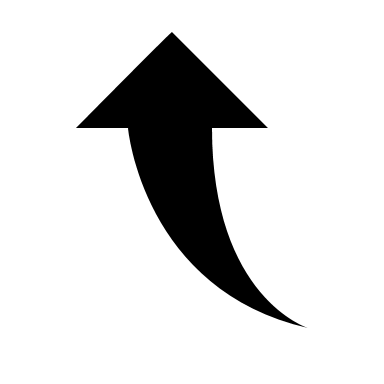 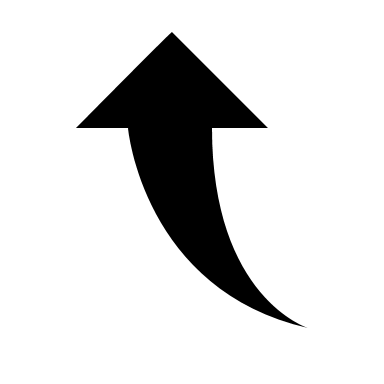 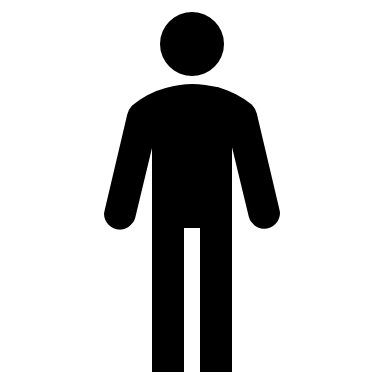 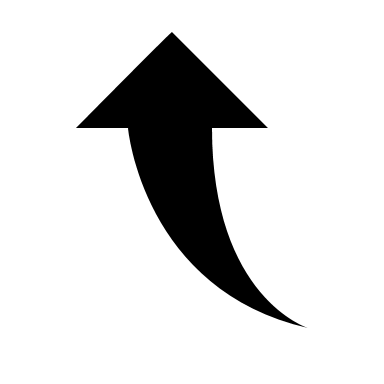 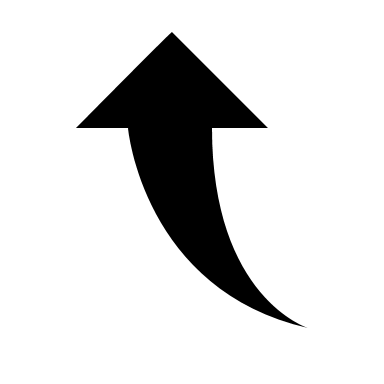 SVĚDOMITÝ
OTEVŘENÝ
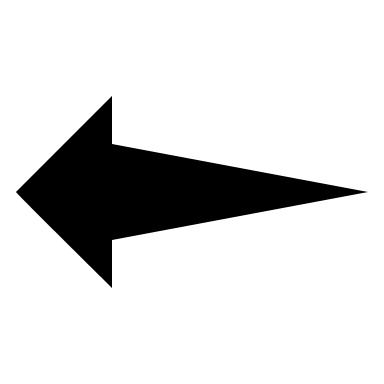 EMOČNĚ STABILNÍ
PODNIKÁNÍ
EKONOMICKÉ POJETÍ = podnikání je aktivita zapojení ekonomických zdrojů, při kterých se zvyšuje jejich hodnota.
PSYCHOLOGICKÉ POJETÍ = podnikání je činnost motivována potřebou něco získat a něčeho dosáhnout, něco si splnit nebo něco vyzkoušet.
SOCIOLOGICKÉ POJETÍ = podnikání je vytváření blahobytu, dokonalejšímu využívání zdrojů, vytváření pracovních míst a příležitostí.
PRÁVNICKÉ POJETÍ = dle občanského zákoníku, nebo živnostenského zákona, samostatná, soustavná činnost prováděná podnikatelem za účelem dosažení zisku
OBECNÉ RYSY PODNIKÁNÍ
cílevědomá činnost
kreativní činnost
přidaná hodnota a užitek
riziko
cyklický proces
PODNIK
Subjekt, v němž dochází k přeměně zdrojů (vstupů) ve statky a služby (výstupy).
Organizovaná hospodářská jednotka v němž, se zhotovují, vyrábějí a prodávají výrobky (věcné statky) a poskytují služby.
PODNIKAVOST
Je schopnost nacházet nejlepší řešení a dosahovat nejlepších výsledků při minimalizaci rizik.
BARIÉRY PODNIKÁNÍ
Faktory, které způsobují, že člověk nechce, neumí nebo nemůže podnikat.
Bariéry podnikání dělíme na:
INTERNÍ BARIÉRY
EXTERNÍ BARIÉRY
INTERNÍ BARIÉRY
Člověk nechce podnikat:
Chybí motiv k podnikání (má dobré zaměstnání).
Obavy z rizika podnikání (nedostatek sebedůvěry).
Osobní vlastnosti (nedostatek cílevědomosti).
Člověk neumí podnikat:
Chybí předmět podnikání.
Neumí využít příležitost.
Nezná základní náležitosti potřebné pro podnikání.
Nedostatek předpokladů pro podnikání.
Člověk nemůže podnikat:
Nemá dostatečné zdroje, prostory.
Nemá podporu okolí (rodiny, společníků, banky).
EXTERNÍ BARIÉRY
Právní prostředí
Legislativní požadavky.
Obchodně-pracovní vztahy.
Ekologické požadavky.
Ekonomické prostředí
Daně a cla.
Účetnictví.
Podnikatelská infrastruktura
Bankovní služby a pojišťovny.
Veřejné mínění
Názory na podnikání a podnikatele
KLASTR

- Je soubor regionálně propojených společností nebo podnikatelů a přidružených institucí a organizací jejichž vazby mají potenciál k upevnění a zvýšení konkurenceschopnosti.
PŘÍNOSY MALÝCH A STŘEDNÍCH PODNIKŮ

nedílná součást národní ekonomiky,
garance svobody,
šance ke svobodnému uplatnění občanů a k seberealizaci,
reprezentují místní vlastnické poměry,
přidaná hodnota podnikání  a efekty podnikání zůstávají v místě podnikání (region, stát),
spjatost s regionem (zaměstnanost, ekonomické přínosy, sponzorství),
působí jako protipól monopolů,
vyšší flexibilita, rychlejší snahy o úspory a zeštíhlení,
RIZIKA PODNIKÁNÍ

Ovlivňují podnikání a mají vliv na manažerská rozhodování.
Podnikání nese řadu rizik spojených s rozhodováním       (V čem podnikat? Jak podnikat? Kde podnikat?). Rovněž během celého podnikání je podnik i podnikatel vystaven rizikům (podnikatelská rizika)
Rizika se primárně dělí na interní a externí.
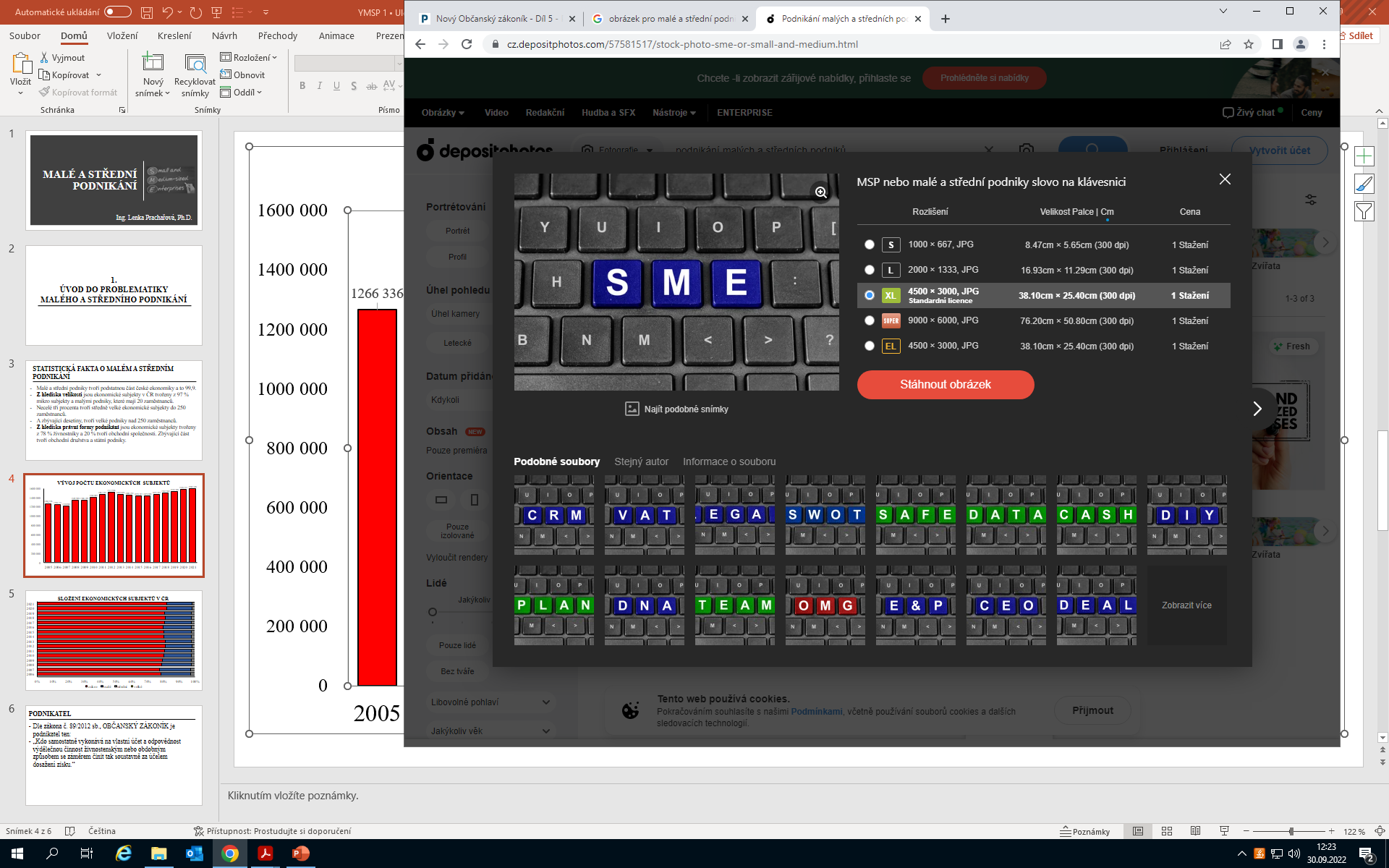 2.
LEGISLATIVA PODNIKÁNÍ
PRÁVNÍ ASPEKTY
Podnikání sebou nese patřičné právní aspekty.
Právo podnikat zaručuje všem občanům ČR ústavní zákon č. 2/1993 Sb., o vyhlášení Listiny základních práv a svobod. 
Hlava IV. „Každý má právo na svobodnou volbu povolání a přípravu k němu, jakož i právo podnikat a provozovat jinou hospodářskou činnost.“

Právní, účetní a daňové předpisy v oblasti podnikání.
Volba právní formy podnikání a způsob založení.
Náležitosti dokumentů, listin a smluv.
Zajištění právní ochrany podniku a produktu.
PRÁVNÍ PŘEDPISY V PODNIKÁNÍ
Zákon č. 89/2012 Sb., občanský zákoník.
Zákon č. 90/2012 Sb., o obchodních společnostech a družstvech.
Zákon č. 304/2013 Sb., o veřejných rejstřících právnických a fyzických osob.
Zákon č. 455/1991 Sb., o živnostenském podnikání.
Zákon č. 262/2006 Sb., zákoník práce.
OBČANSKÝ ZÁKONÍK
Vymezuje základní pojmy (fyzická osoba, právnická osoba, podnikatel, podnikání, korporace, orgány). 
Obsahuje úpravu obecných otázek souvisejících s podnikáním (jednání podnikatele, smluvní vztahy, odpovědnost).
ZÁKON O OBCHODNÍCH SPOLEČNOSTECH A DRUŽSTVECH
Zákon o obchodních korporacích.
Obsahuje podrobnou úpravu jednotlivých typů obchodních společností a družstev.
Typy obchodních společností:
Veřejná obchodní společnost - v. o. s.
Komanditní společnost - k. s.
Společnost s ručením omezeným - s. r. o.
Akciová společnost - a. s.
ZÁKON O VEŘEJNÝCH REJSTŘÍCÍCH P.O. A F.O.
Obsahuje úpravu obchodního rejstříku.
Upravuje postup zápisu do OR prováděné notářem.
Stanovuje, které osoby, za jakých podmínek a jaké údaje se do OR zapisují.
Upravuje postupy zápisu do OR prováděné notářem.
ZÁKON O ŽIVNOSTENSKÉM PODNIKÁNÍ
Živnostenský zákon.
Vymezuje jednotlivé typy živností.
Stanovuje podmínky pro vznik, změnu a zánik živnostenského oprávnění.
Definuje práva a povinnosti živnostníků.
ZÁKONÍK PRÁCE
Upravuje výkon závislé činnosti.
Vymezuje podmínky, za kterých mohou podnikatelé využít dalších osob k rozvoji své podnikatelské činnosti.
Obsahuje podrobnou úpravu vzniku, změny a zániku pracovního poměru.
Stanovuje práva a povinnosti zaměstnavatele a zaměstnanců.
PRÁVNÍ FORMY PODNIKÁNÍ
ŽIVNOSTENSKÉ PODNIKÁNÍ
Nejrozšířenější forma podnikatelské činnosti v ČR.
Živnost je soustavná činnost provozovaná samostatně, vlastním jménem, na vlastní odpovědnost, za účelem dosažení zisku a za podmínek stanovených zákonem o živnostenském podnikání.
Může provozovat F.O. a P.O., která nemá překážky v provozování živnosti a splňuje podmínky dané živnostenským zákonem.
Splnění všeobecných podmínek (zletilost, svéprávnost k právním úkonům a trestní bezúhonnost).
Splnění zvláštních podmínek, u vybraných druhů živnosti (odborná a jiná způsobilost).
DĚLENÍ ŽIVNOSTI
OHLAŠOVACÍ                       KONCESOVANÉ
ŘEMESLNÉ
VÁZANÉ
VOLNÉ
Vzniká  rozhodnutím správního orgánu, dnem nabytí koncese.
Vzniká dnem ohlášení.
ŘEMESLNÉ ŽIVNOSTI
Jsou definovány v příloze č. 1 živnostenského zákona.
Uchazeč musí splnit všeobecné podmínky a zvláštní podmínky pro získání řemeslné živnosti. 
Zvláštní podmínkou je doložení dokladu o řádném ukončení studia nebo odborné a profesní kvalifikace.
Pekařství, mlékárenství, pivovarnictví, kadeřnictví, kominictví, zámečnictví.
VÁZANÉ ŽIVNOSTI
Jsou definovány v příloze č. 2 živnostenského zákona.
Uchazeč musí splnit všeobecné podmínky a zvláštní podmínky týkající se oborné způsobilosti.
Geodetické práce, optika, projektová činnost, reality, revize, provozování autoškoly.
VOLNÉ ŽIVNOSTI
Jsou nejjednodušší živnosti.
Jsou provozovány na základě ohlášení živnostenskému úřadu.
Uchazeč musí splnil pouze všeobecné podmínky, není kladena oborná způsobilost.
Výroba, obchod a služby neuvedené v přílohách 1 až 3 zákona o živnostenském podnikání.
KONCESOVANÉ ŽIVNOSTI
Jsou definovány v příloze č. 3 živnostenského zákona.
Vydání koncese povoluje příslušný státní orgán.
Koncese je vydána na základě splnění podmínek daných zákonem a doložením odborné způsobilosti.
Výroba a úprava lihu, výzkum a výroba výbušnin, výroba a zpracování paliv, výroba a rozvod tepelné energie.
SPLNĚNÍ PODMÍNEK A VYPLNĚNÍ FORMULÁŘE
ZAPSÁNÍ DO ŽIVNOSTENSKÉHO REJSTŘÍKU ŽÚ
POSTUP VYŘÍZENÍ ŽIVNOSTI
JEDNOTNÝ FORMULÁŘ PRO VSTUP DO PODNIKÁNÍ PRO F.O.
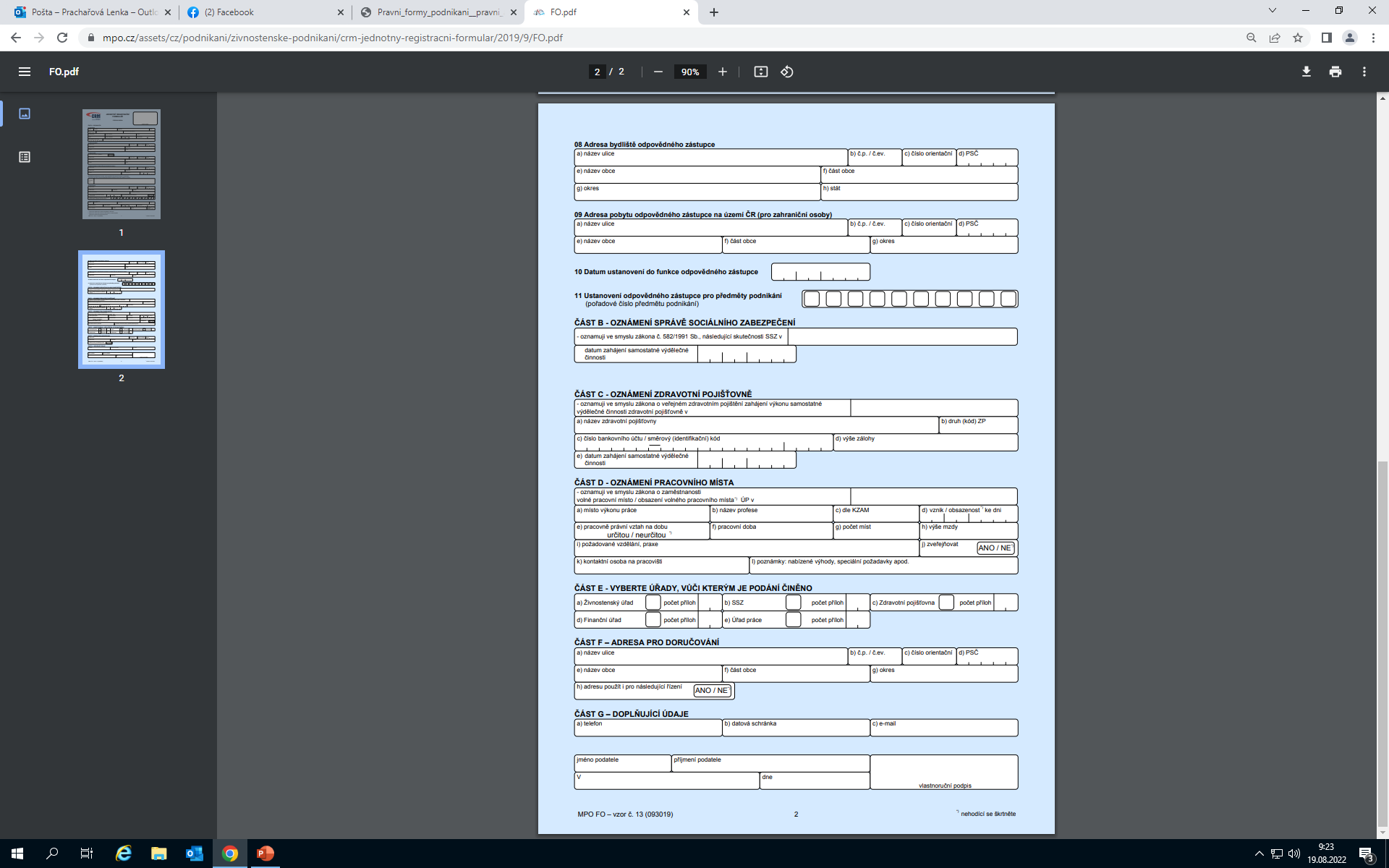 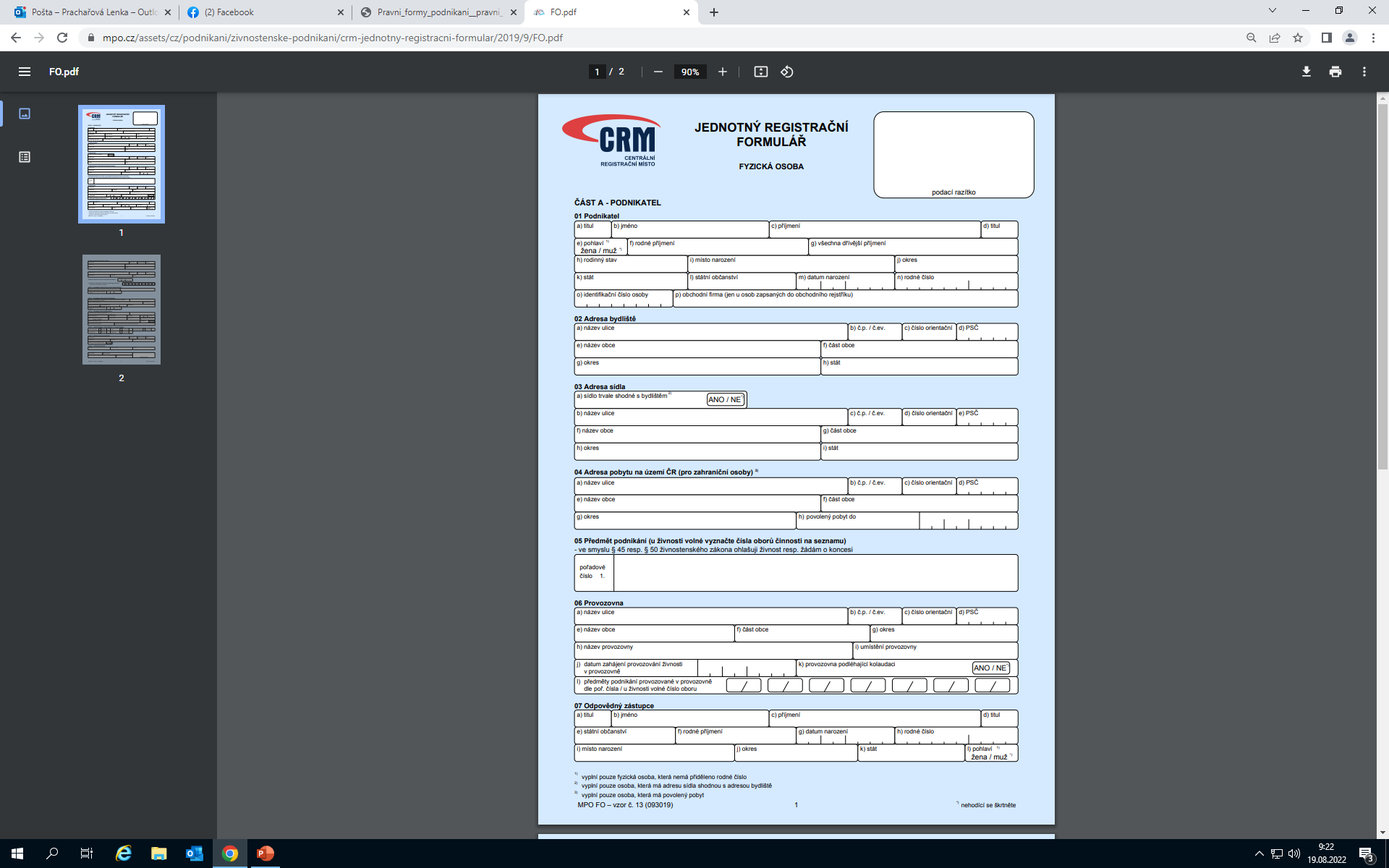 PRÁVNÍ ASPEKTY ŽIVNOSTI
Založení živnosti je jednoduché a rychlé.
Není nutné sepisovat společenskou nebo kolektivní smlouvu.
Nutnost znalosti právních a daňových předpisů        využití právních a daňových poradců.
Znalost pracovně-právních vztahů v případě zaměstnanců.
EKONOMICKÉ ASPEKTY ŽIVNOSTI
Založení živnosti stojí 1 000 Kč.
Při zakládání není povinný počáteční - základní kapitál.
Zálohy na zdravotní pojištění 2 627 Kč (pro rok 2022)
Zálohy na sociální pojištění 2 841 Kč (pro rok 2022).
Vedení účetnictví nebo daňové evidence.
Plátce DPH nebo neplátce DPH.
OSVČ ručí celým svým majetkem.
OBCHODNÍ SPOLEČNOSTI
KAPITÁLOVÉ SPOLEČNOSTI
OSOBNÍ SPOLEČNOSTI
Společníci ručí celým svým majetkem (s výjimkou komanditistů).
Není stanoven počáteční kapitál (s výjimkou komanditistů).
Zisk a ztráta se dělí rovným dílem mezi společníky.
Společníci ručí do výše nesplaceného vkladu.
Je stanoven počáteční kapitál.
Zisk je rozdělován dle podílů společníků ve společnosti.
SPOLEČNOST S RUČENÍM OMEZENÝM
Zkratka s.r.o., upravena zákonem o obchodních korporacích.
Jedná se o nejoblíbenější typ obchodní společnosti.
Zakládá ji jeden nebo více zakladatelů.
Jediný zakládá s.r.o. na základě notářsky ověřené zakladatelské listiny. Více zakladatelů zakládá  s.r.o. na základě notářsky ověřené společenské smlouvy.
Vzniká dnem zápisu do OR.
ZALOŽENÍ S.R.O.
PRÁVNÍ ASPEKTY S.R.O.
Zakladatel dokládá výpis z rejstříku trestů.
Zakladatelé ručí společně a nerozdílně do výše nesplaceného vkladu.
Nutnost založení orgánů podniku valné hromady a statutárního orgánu. Valná hromada je tvořena společníky a statutární orgán tvoří jednatelé.
EKONOMICKÉ ASPEKTY S.R.O.
Minimální výše ZK je 1 Kč.
Povinnost vést účetnictví.
Daň z příjmů P.O. je 19 %.
Zdanění vyplacených podílů je srážkovou daní ve výši 15 %.
Zákonné poplatky jsou 5 500 Kč.
Poplatek za zápis do OR je 2 700 až 6 000 Kč.
Založení trvá cca 30 dnů.
AKCIOVÁ SPOLEČNOST
Zkratka a.s., upravena zákonem o obchodních korporacích.
Kapitál společnosti je tvořen akciemi.
Dělí se na a.s. s veřejnou nabídkou akcií a a.s. bez veřejné nabídky akcií.
Zakládá ji zakladatel na základě zakladatelské listiny nebo více zakladatelů na základě zakladatelské smlouvy.
V a.s. není omezen počet společníků.
ZALOŽENÍ A.S.
REGISTRACE U PŘÍSLUŠNÉHO FINANČNÍHO ÚŘADU
PRÁVNÍ ASPEKTY A.S.
Akcionář neručí za závazky společnosti.
Stanovení valné hromady a volba orgánů.
Návrh na zápis do OR podávají všichni členové představenstva nebo statutární ředitel.